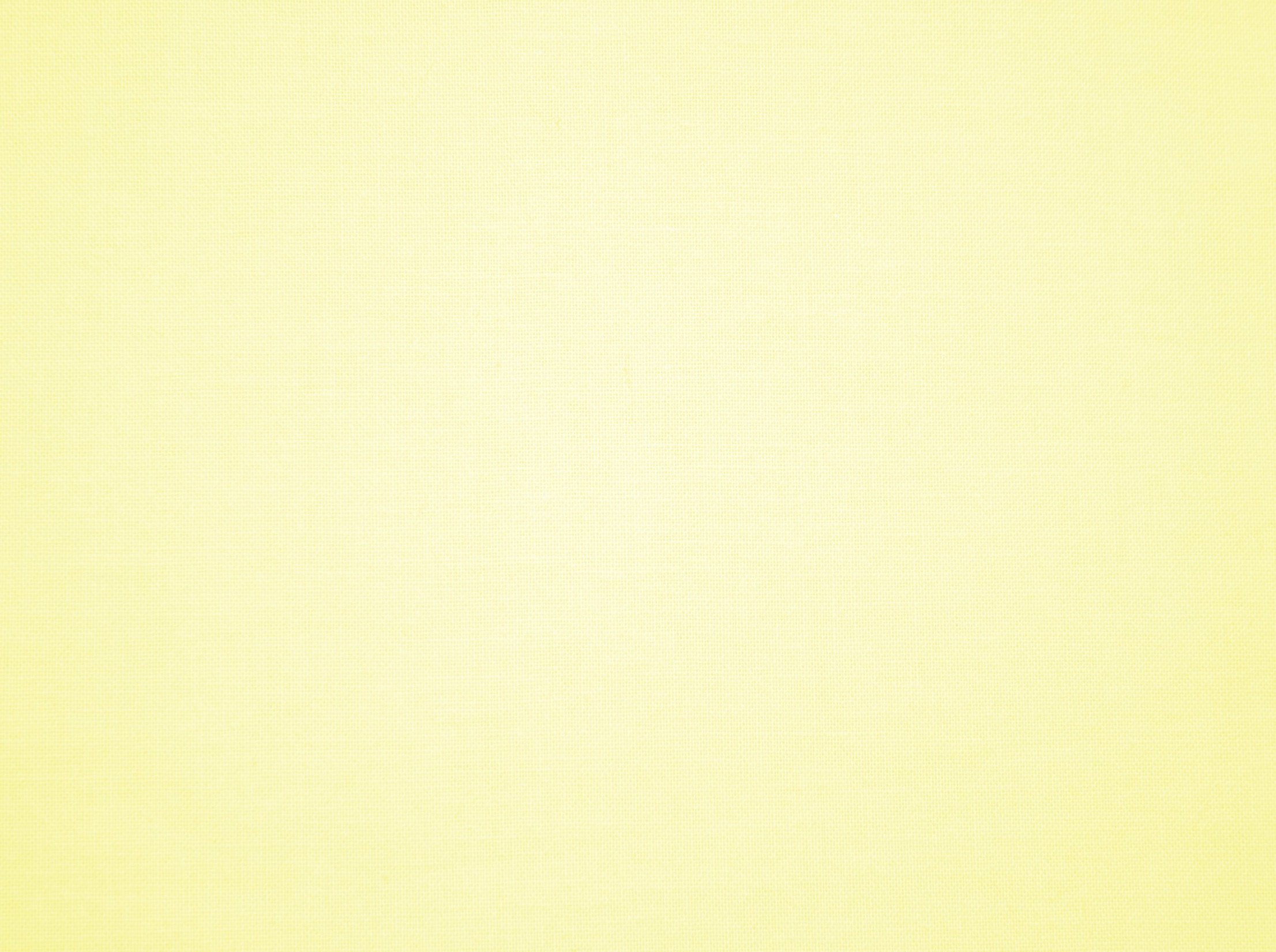 Использование ЭБС обучающимися в образовательном процессе
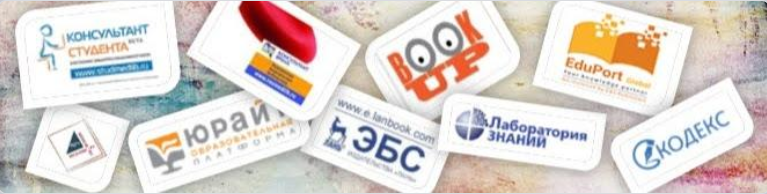 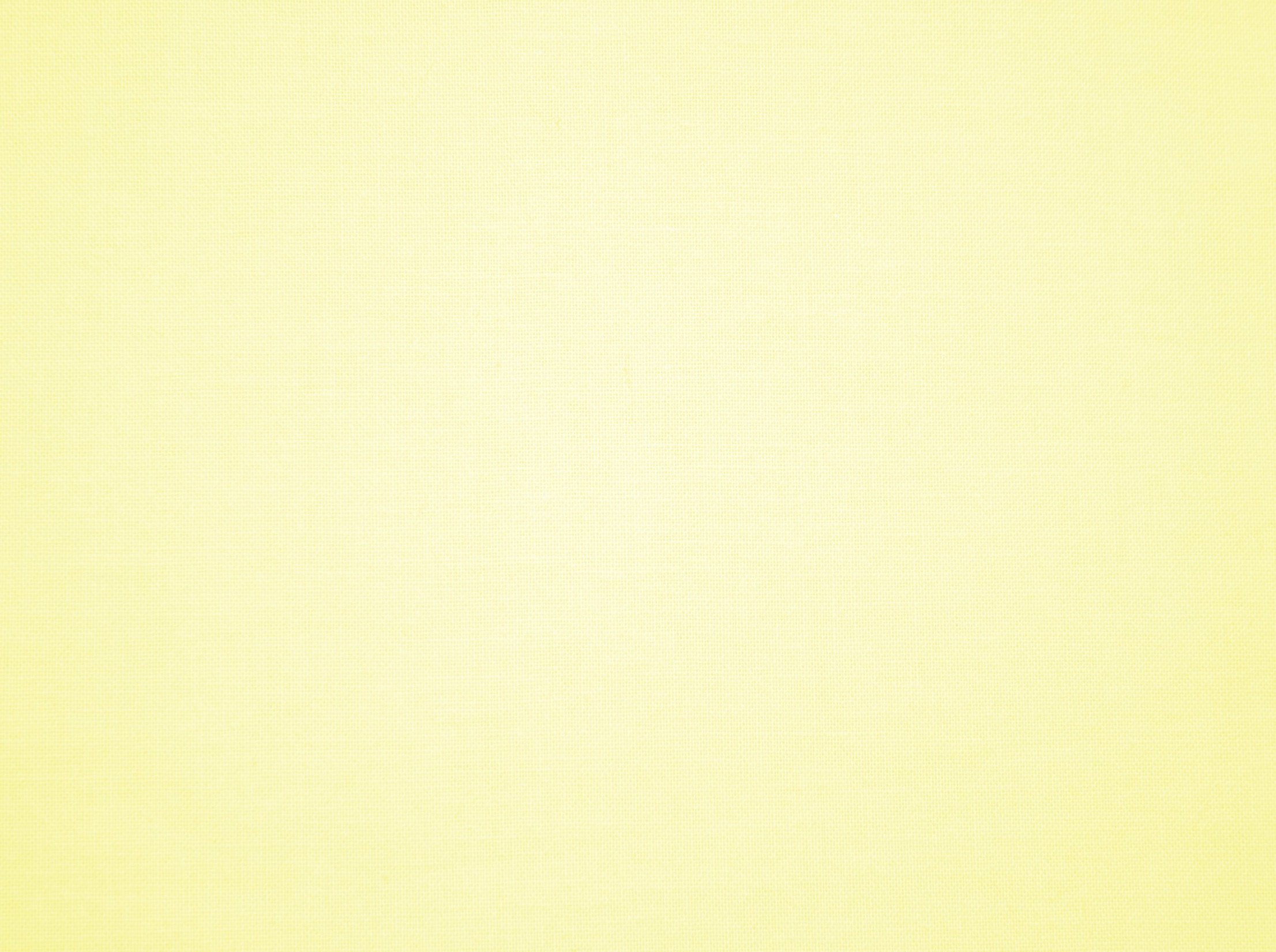 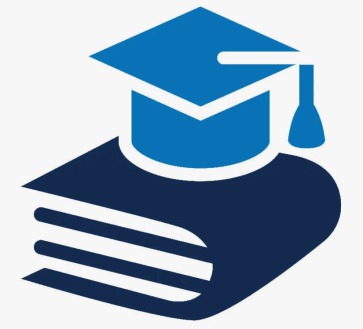 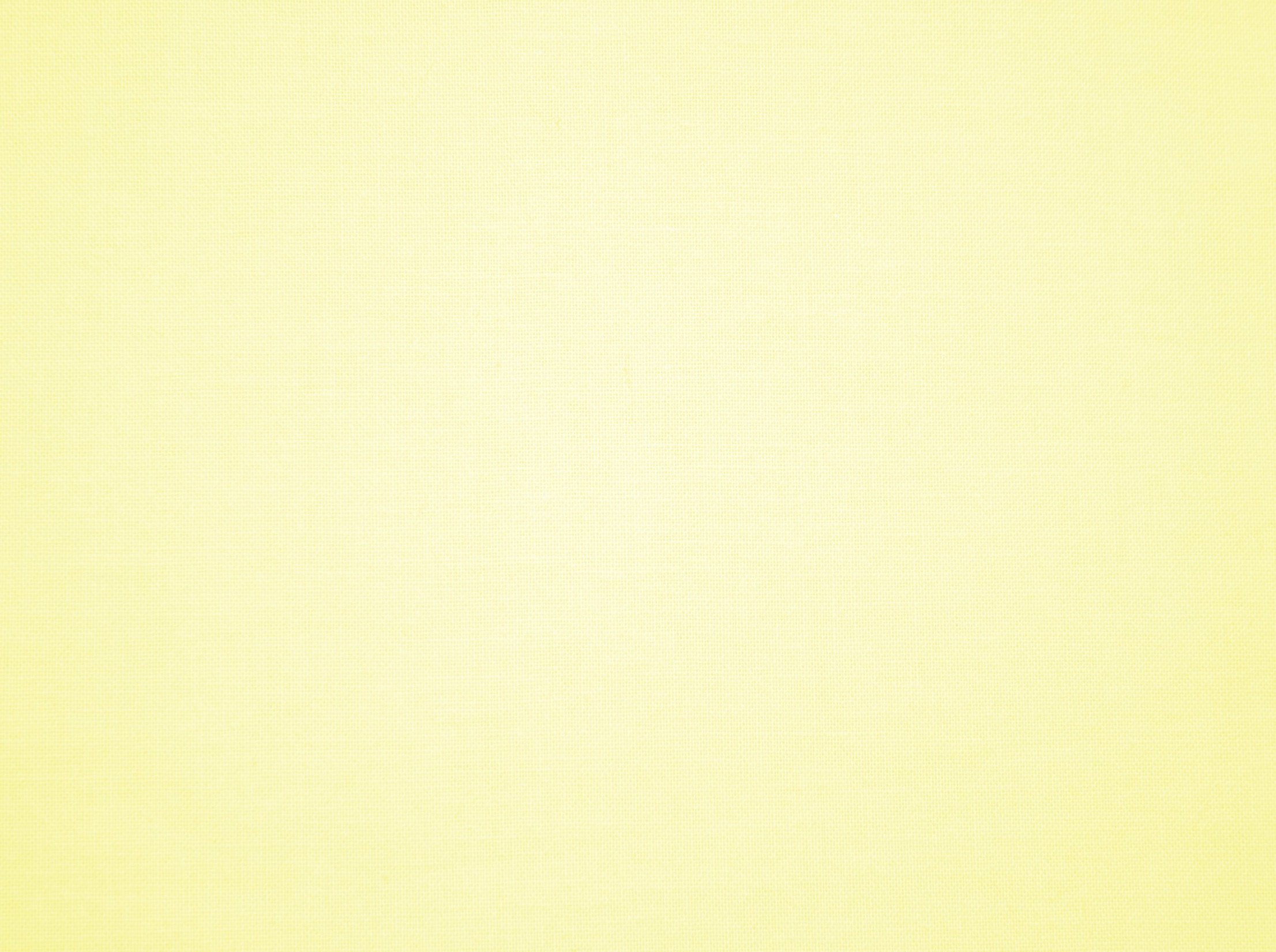 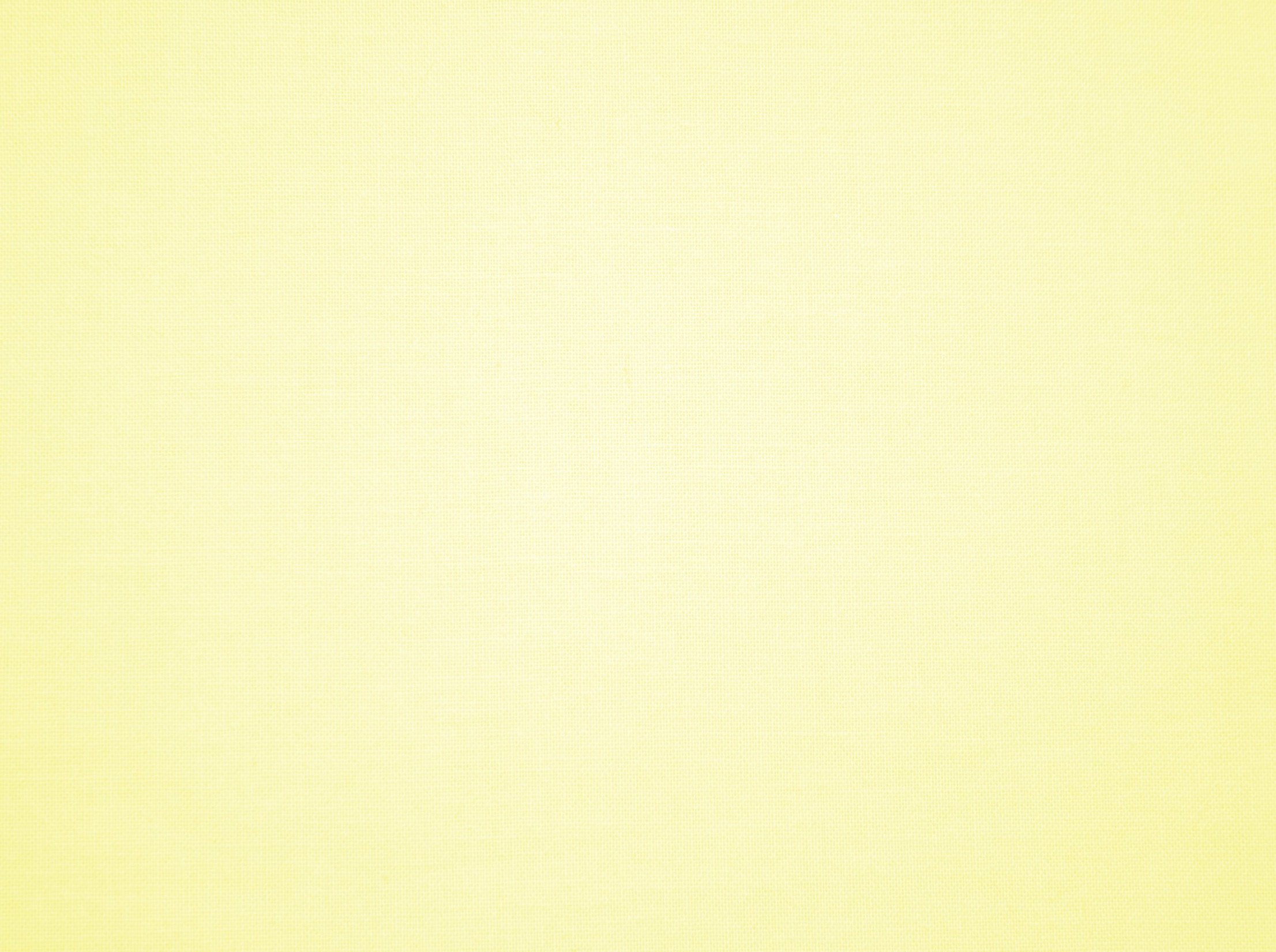 Каким информационным ресурсам Вы отдаете предпочтение: печатным или электронным?
50,8%
27,9%
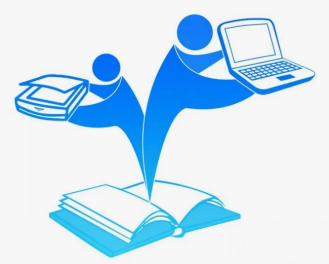 21,2%
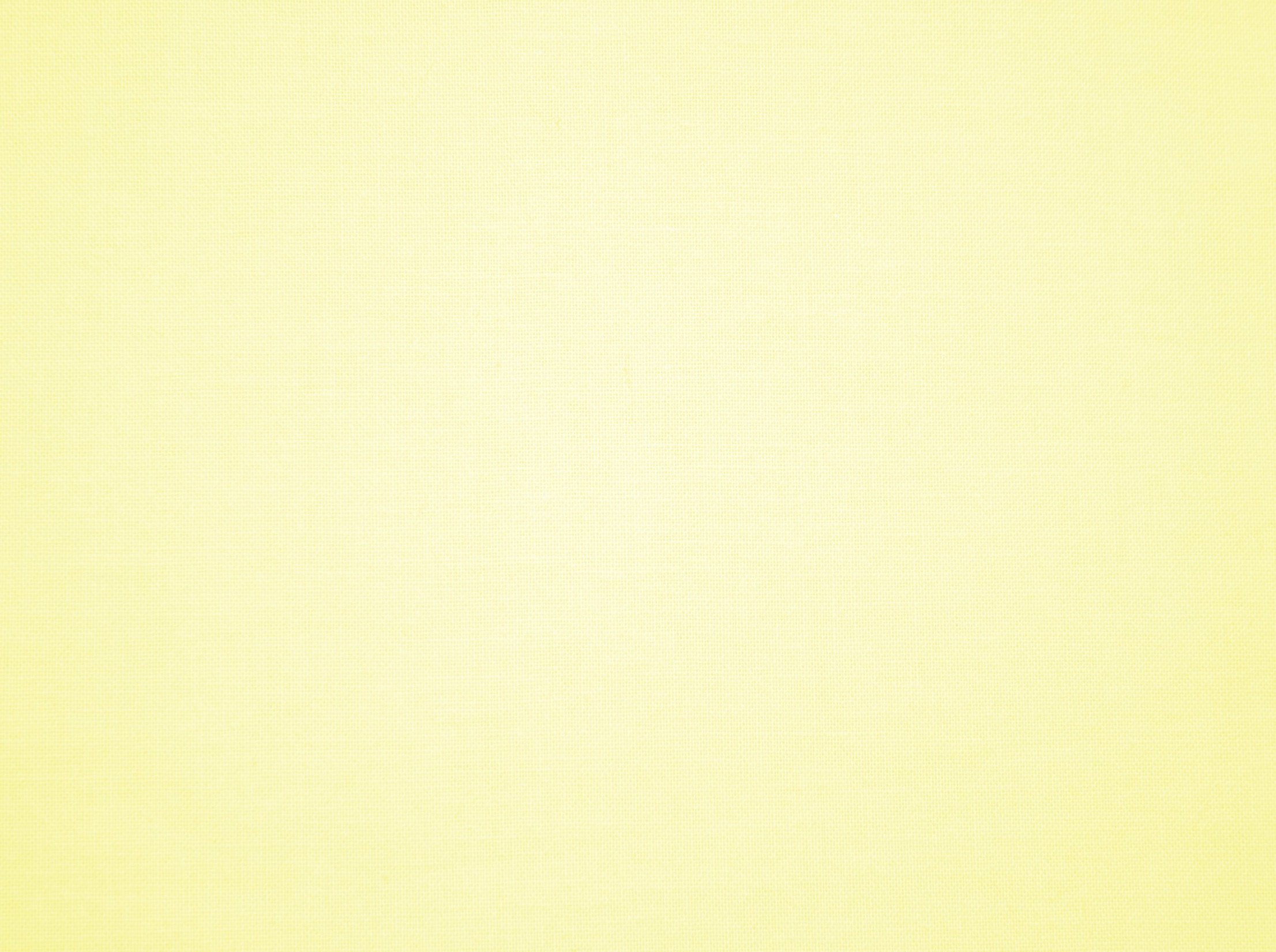 Наиболее полезными для себя источником информации Вы считаете?
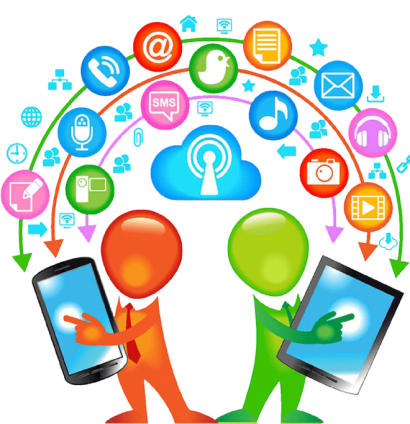 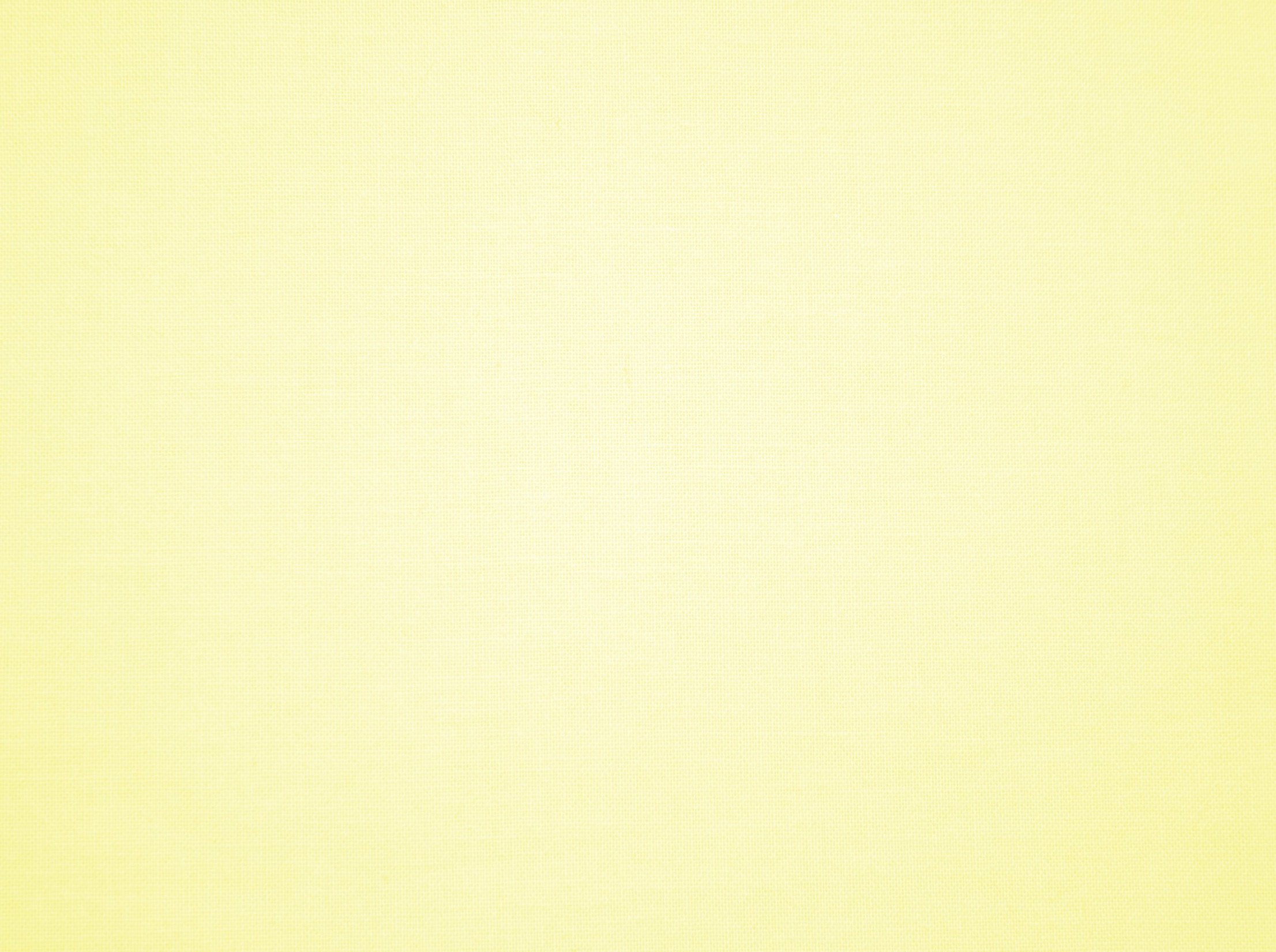 Знаете ли Вы о существовании ЭБС?
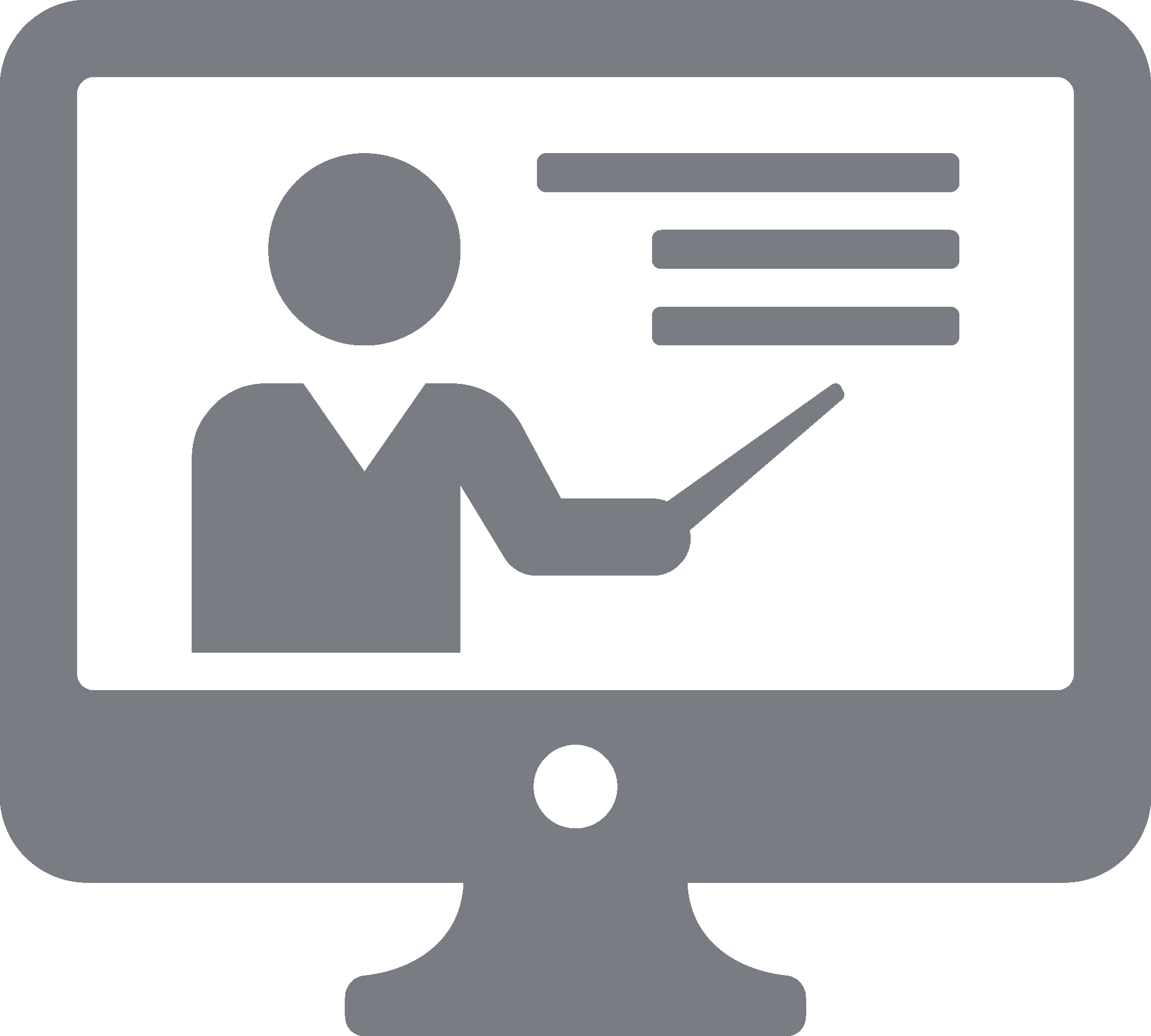 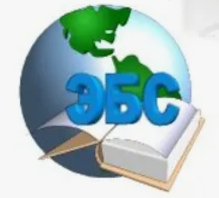 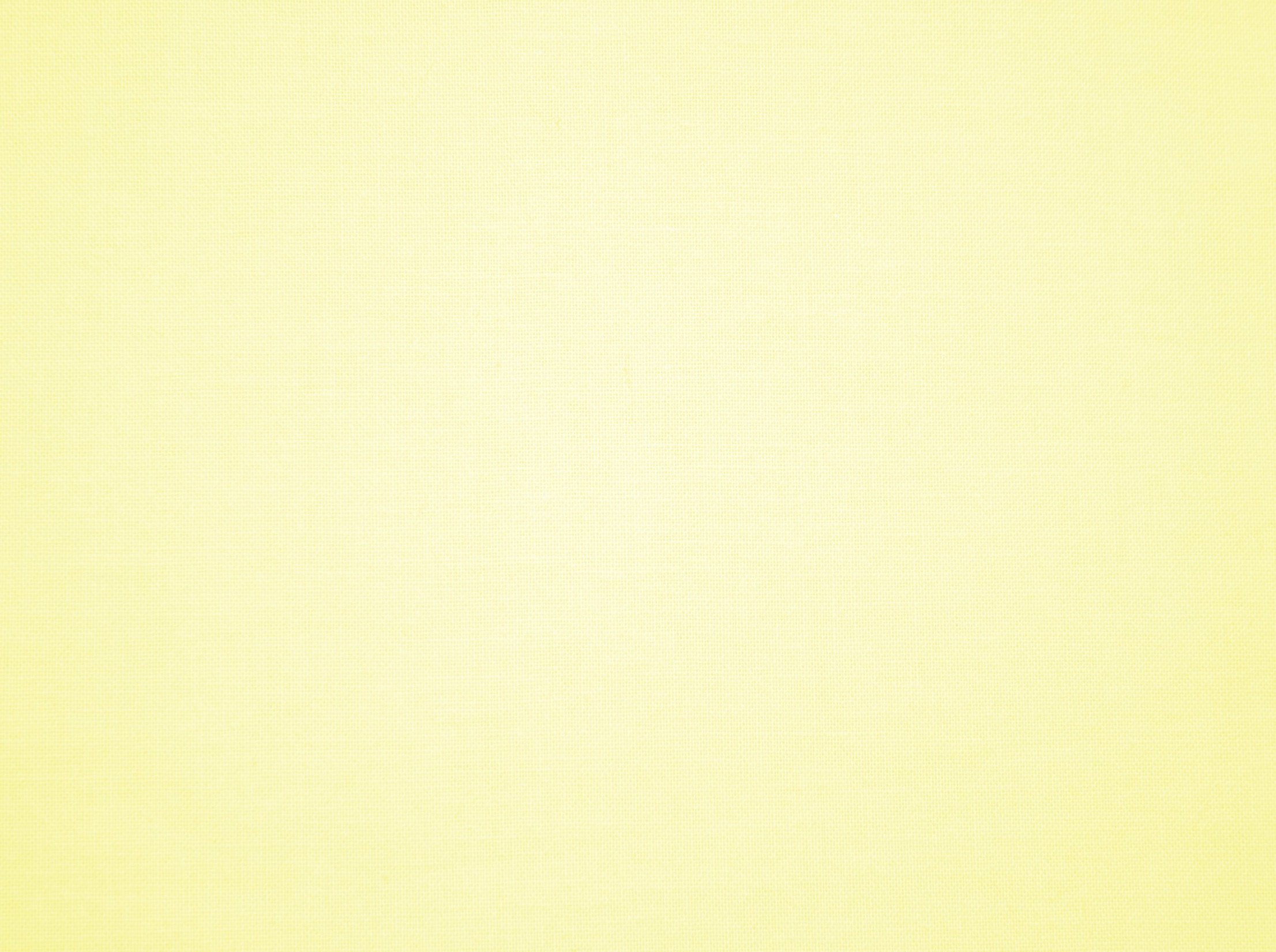 Вы зарегистрированы в ЭБС?
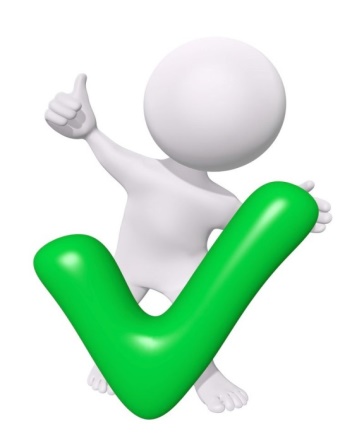 83%
11%
6%
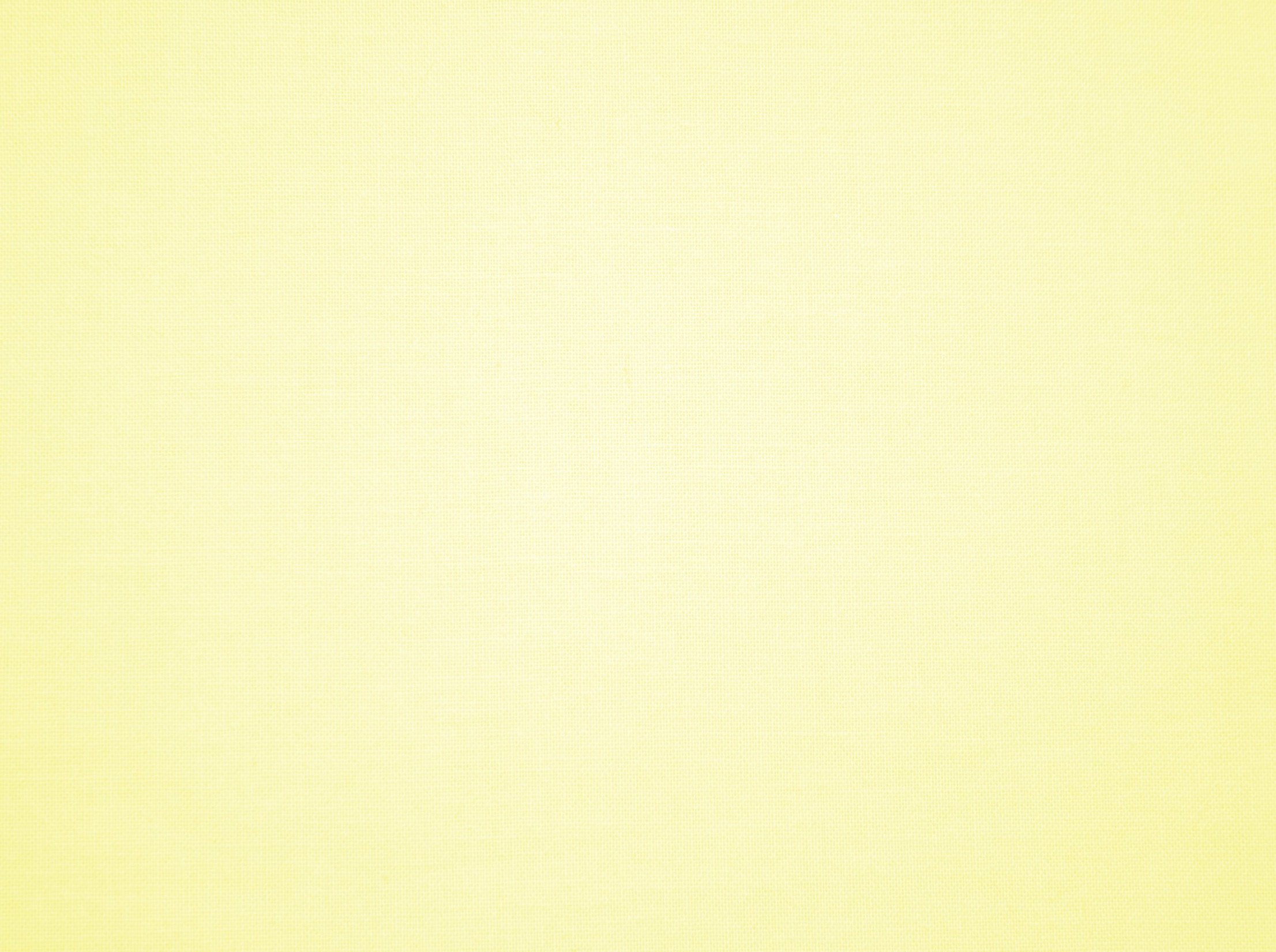 Почему Вы пользуетесь ЭБС?
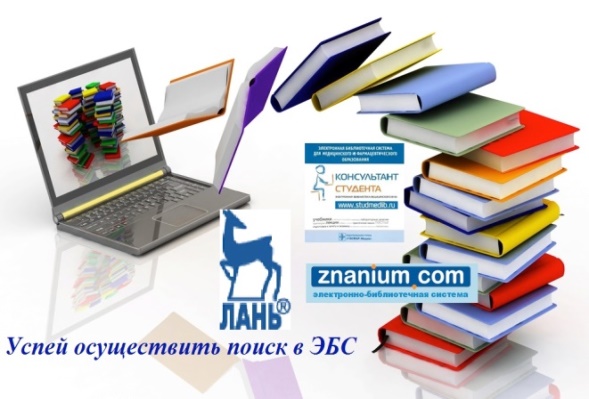 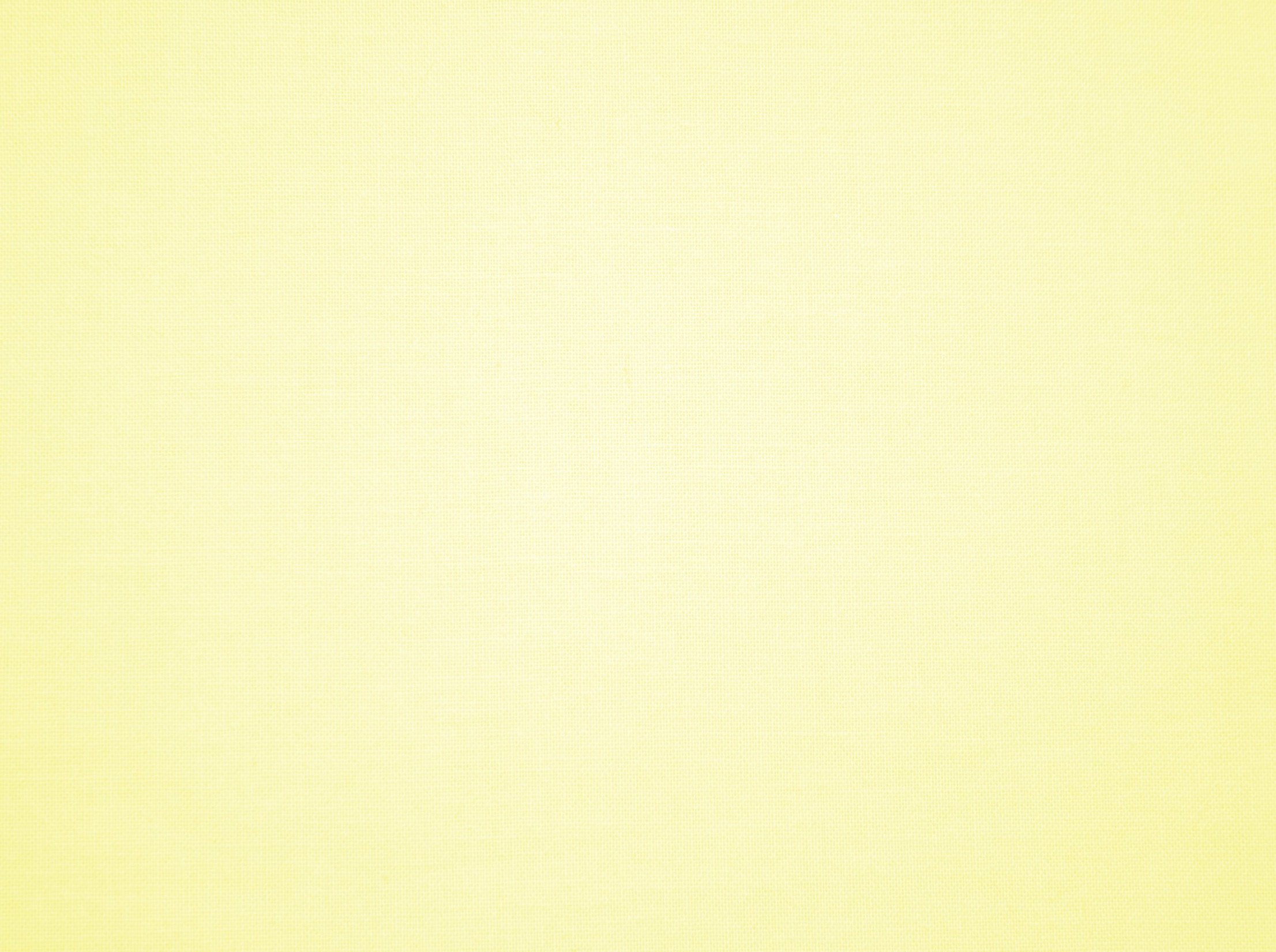 Если Вы не пользуетесь ЭБС, почему?
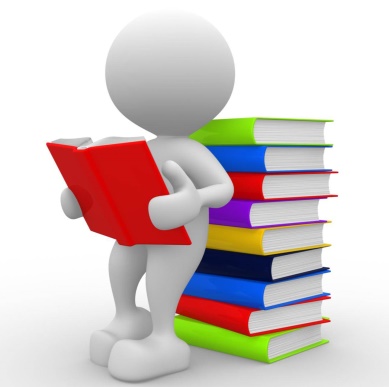 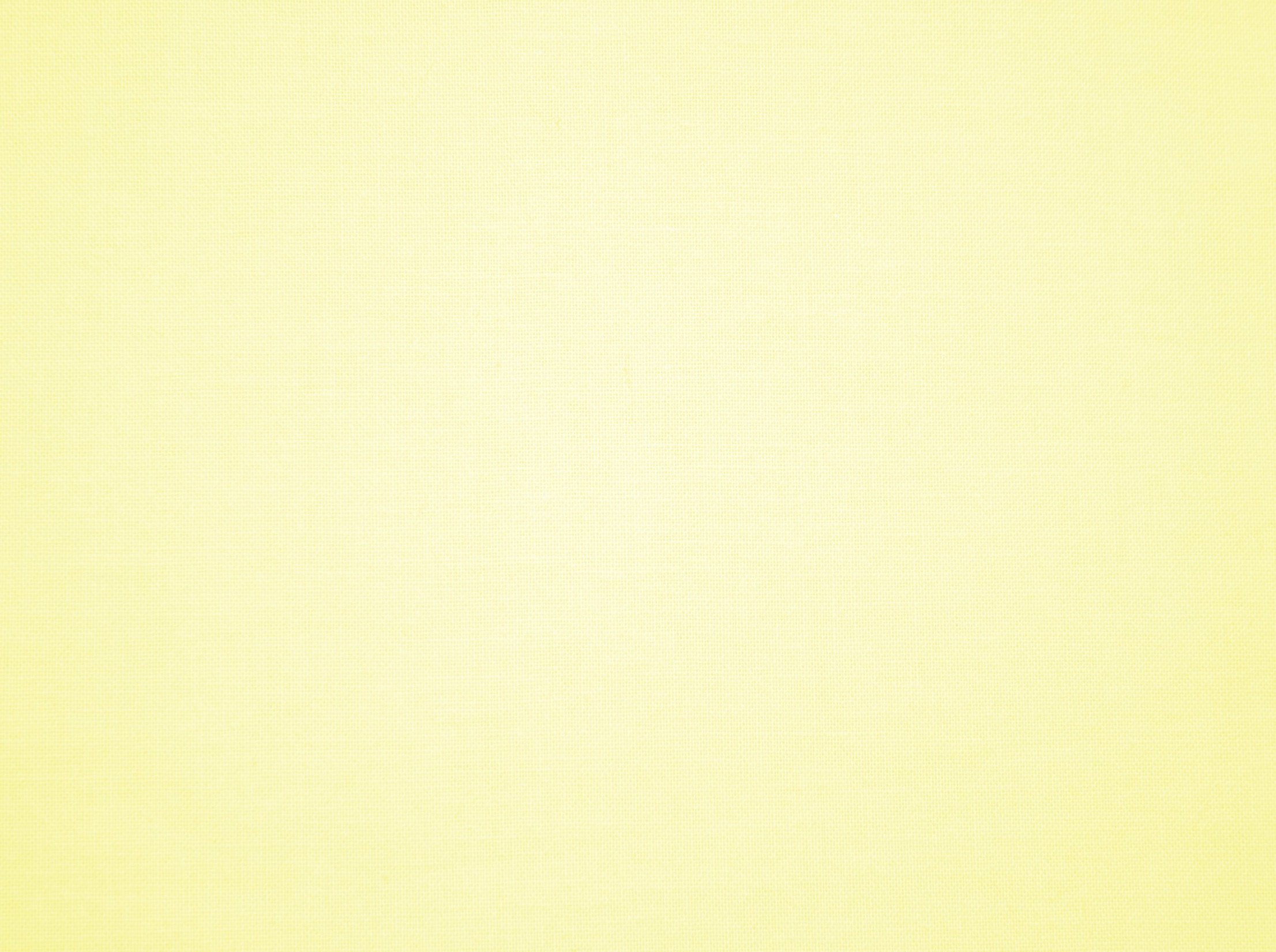 Как часто Вы обращаетесь к ЭБС, полнотекстовый доступ к которым приобретает университет?
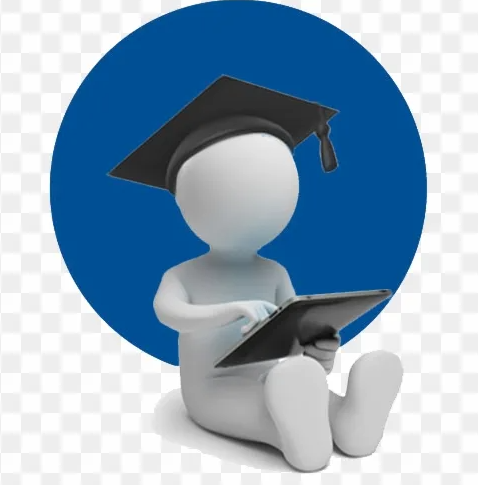 286
248
214
219
216
200
188
173
169
159
145
161
148
144
147
150
138
127
100
127
105
90
89
92
96
90
75
77
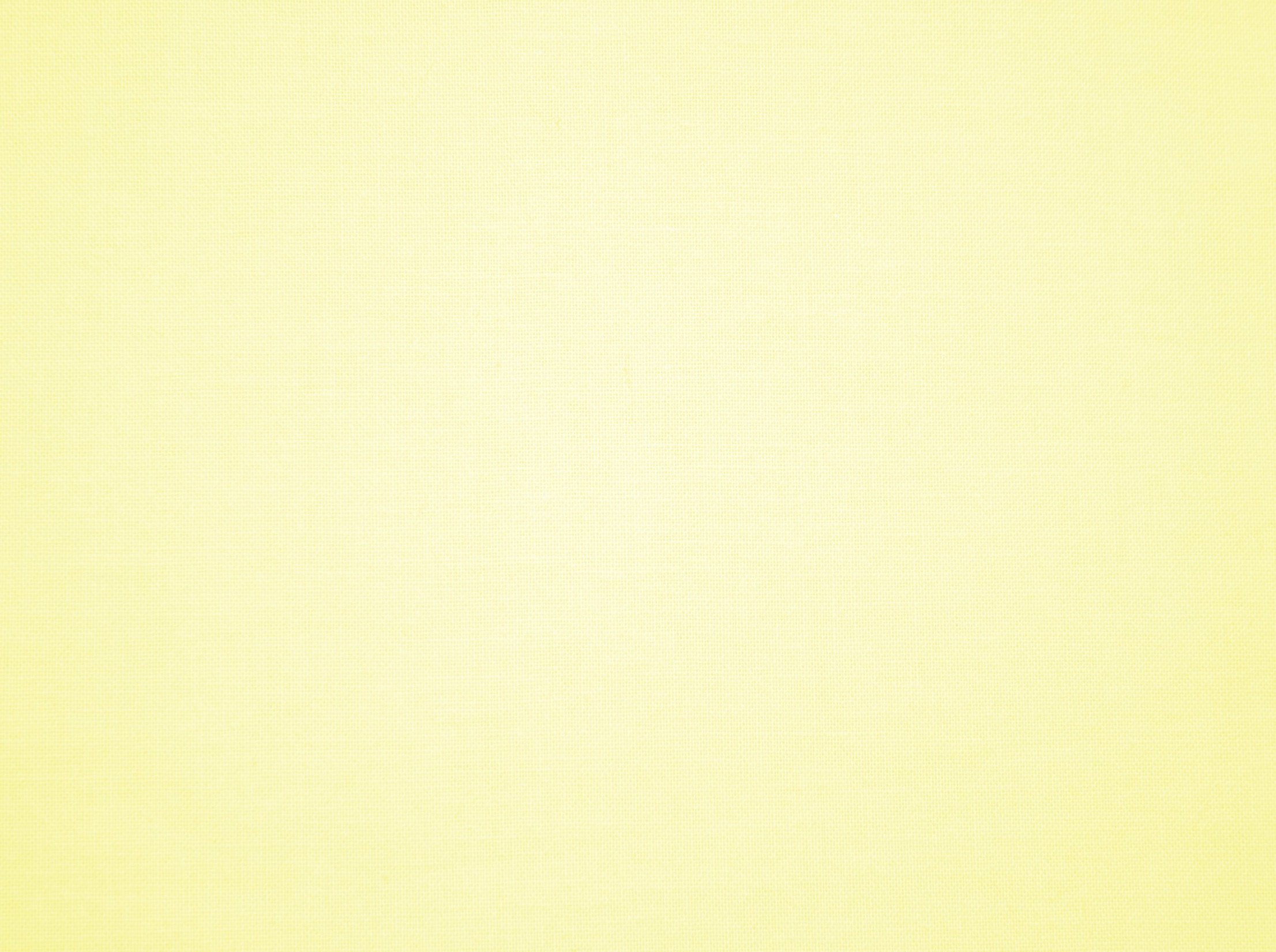 При изучении каких дисциплин Вы чаще всего обращаетесь к ЭБС?
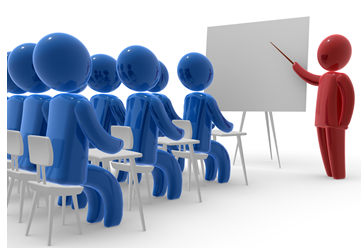 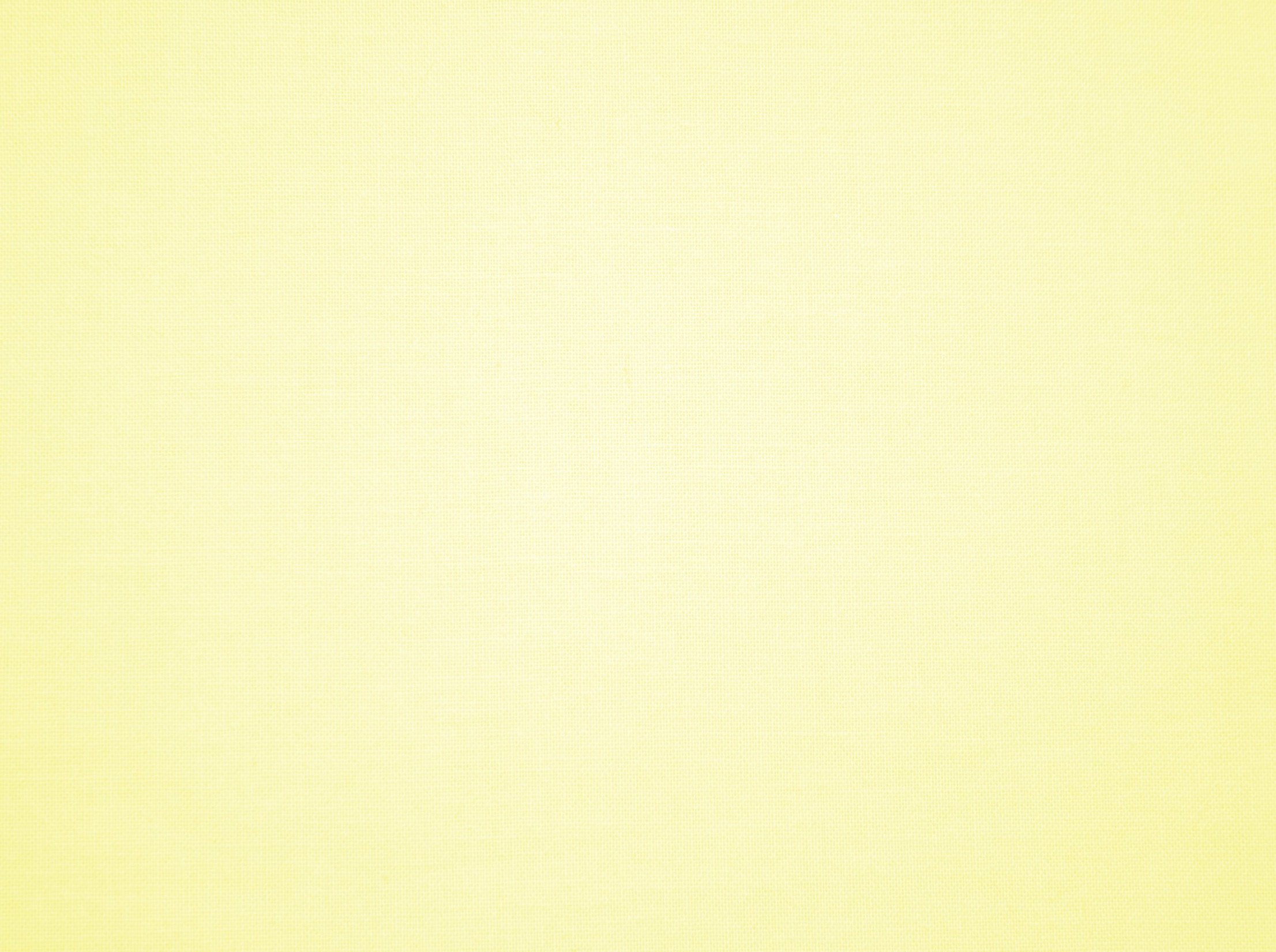 Литература по каким дисциплинам, по Вашему мнению, недостаточно представлена в ЭБС?
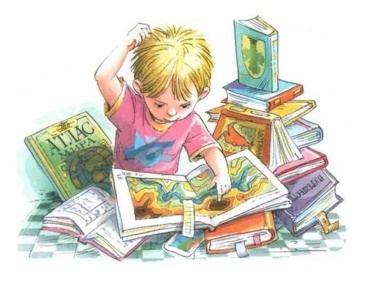 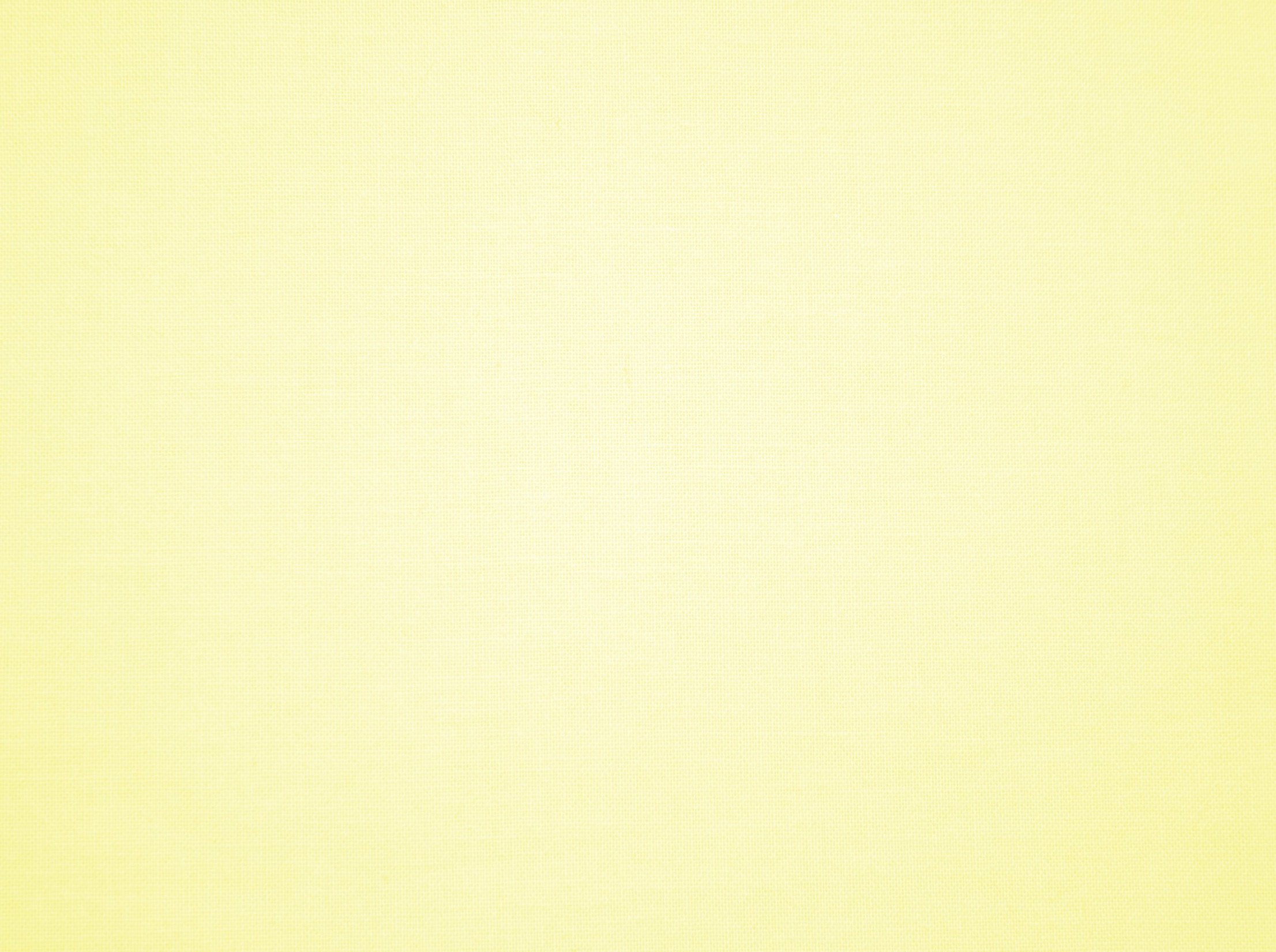 Возможно ли, по Вашему мнению, без консультации сотрудника библиотеки разобраться как работать с ЭБС?
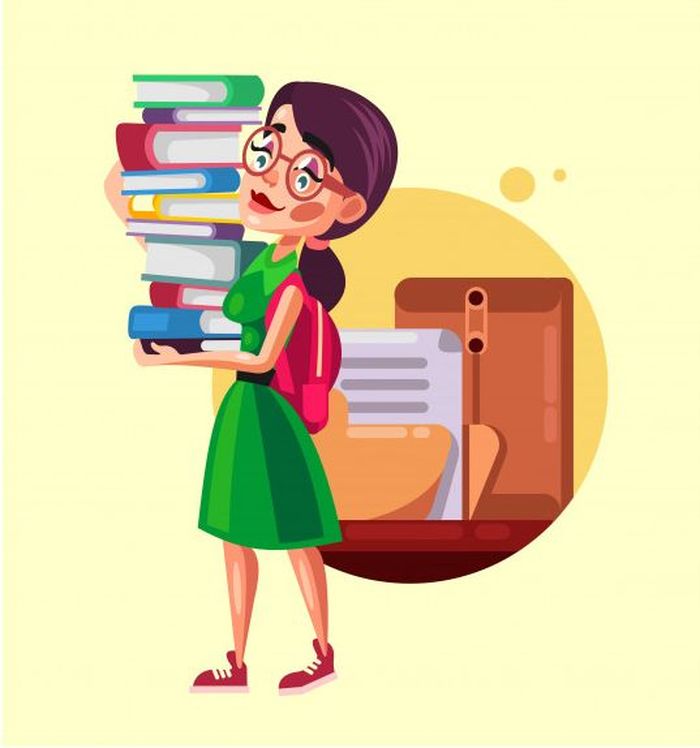 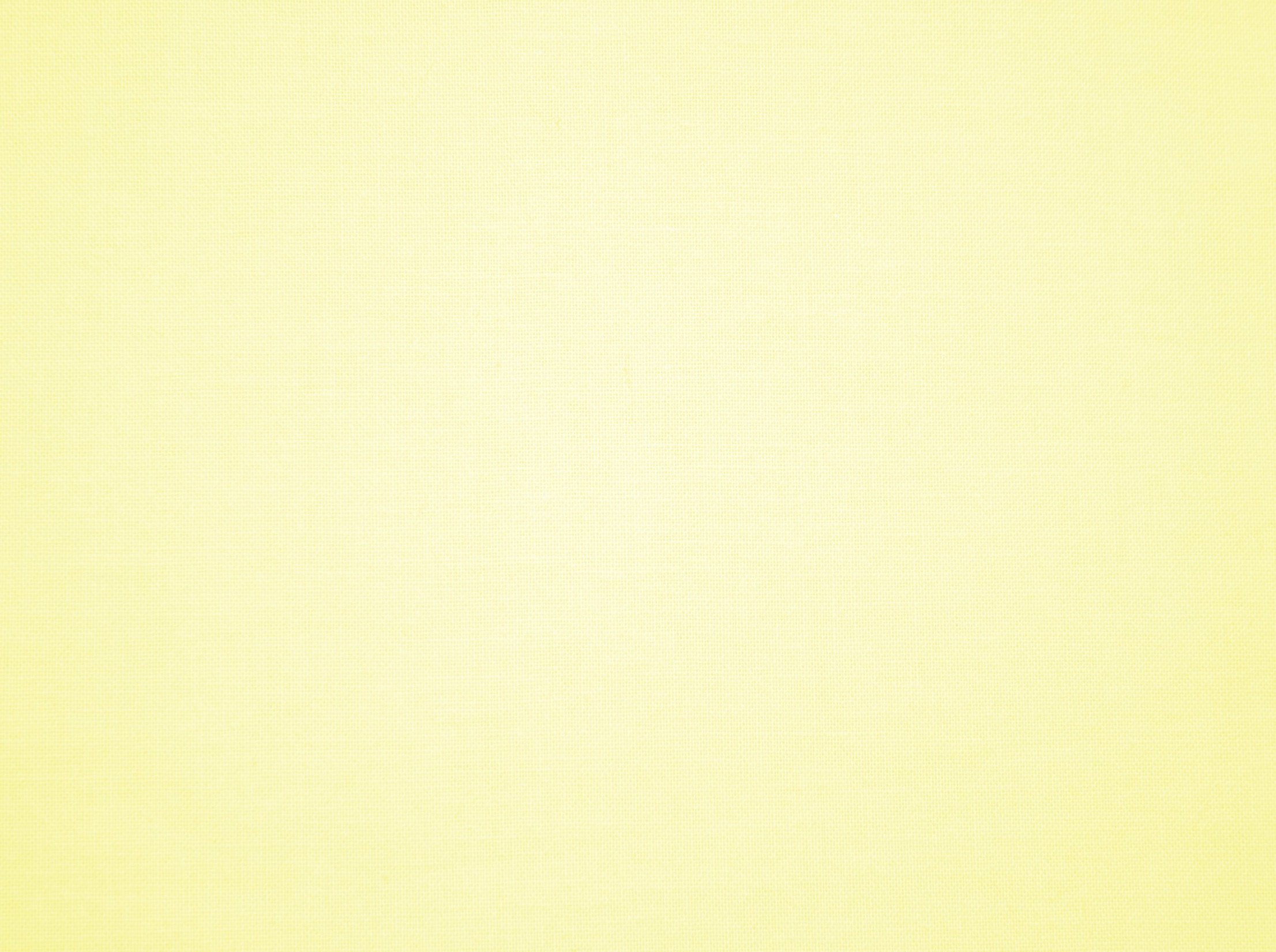 Приходилось ли Вам обращаться 
за консультацией по работе в ЭБС
к сотруднику научной библиотеки КемГМУ?
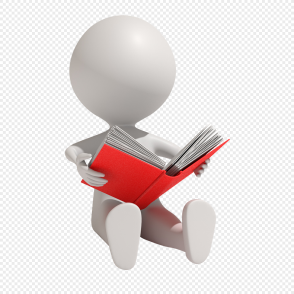 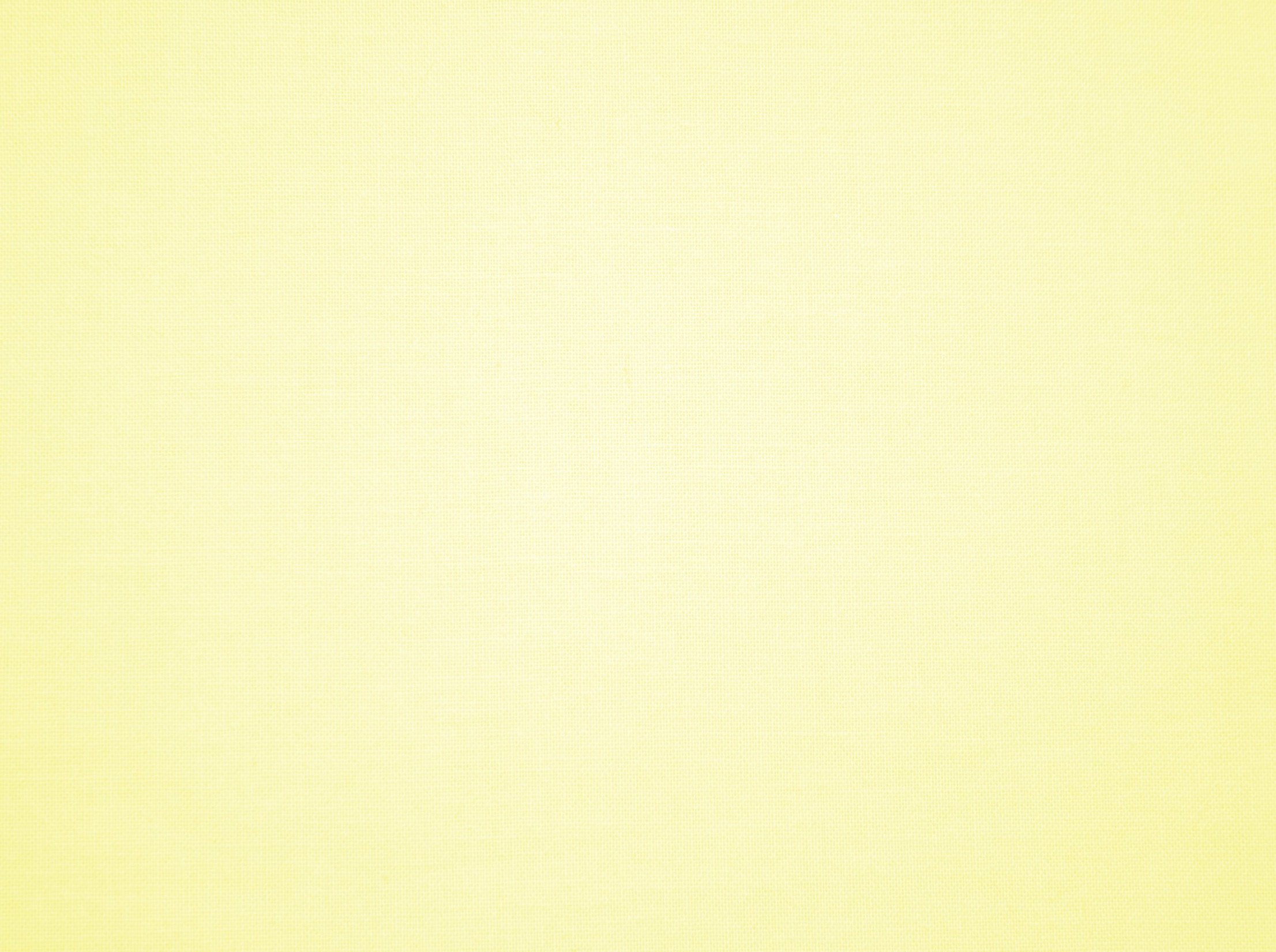 Легко ли найти нужную информацию в ЭБС? 
(оцените по возрастающей шкале
от 0 до 5, где 0 - не пользуюсь ЭБС)
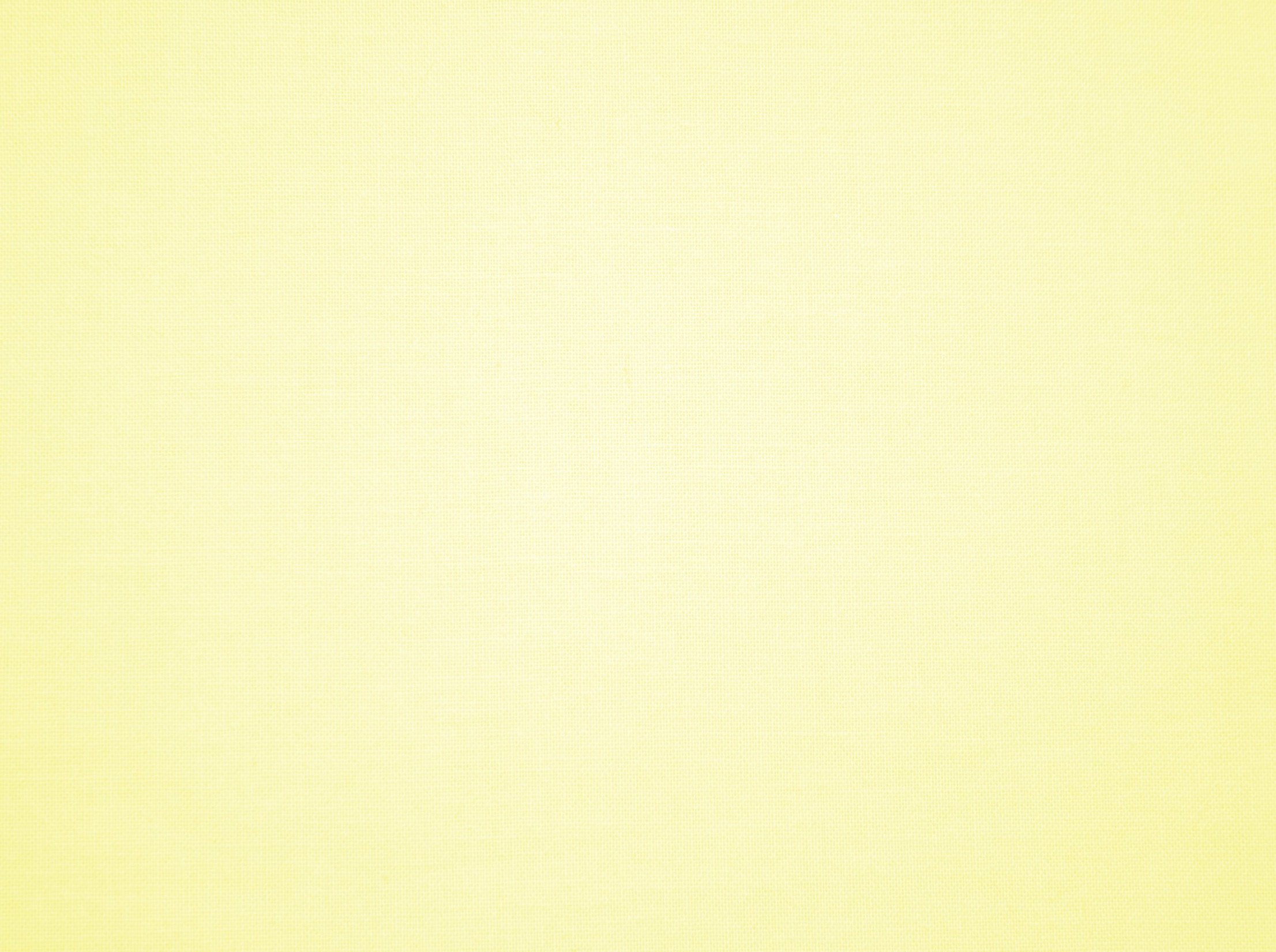 Соответствуют ли ЭБС, доступ к которым приобретает КемГМУ, Вашим научно-образовательным потребностям?
348
274
256
224
233
226
201
203
193
179
176
160
162
163
155
154
150
130
127
125
94
46
37
33
28
28
28
25
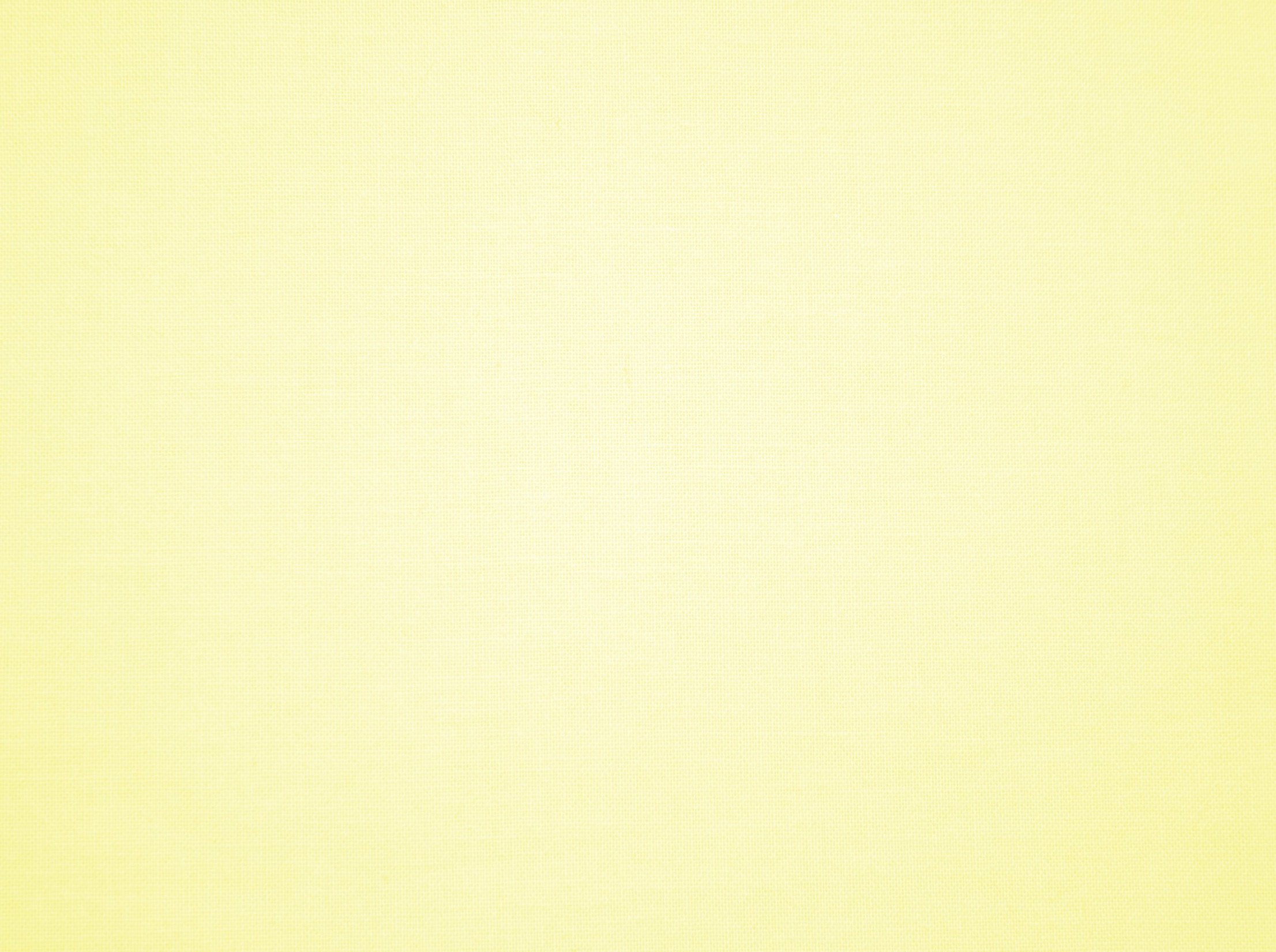 Каким источникам информации                                                      Вы отдаете предпочтение?(сравнительная характеристика)
2024г.

       Печатным -  46,6%

Электронным – 53,4%
2020г.

Печатным -55,8%

Электронным - 44,2 %
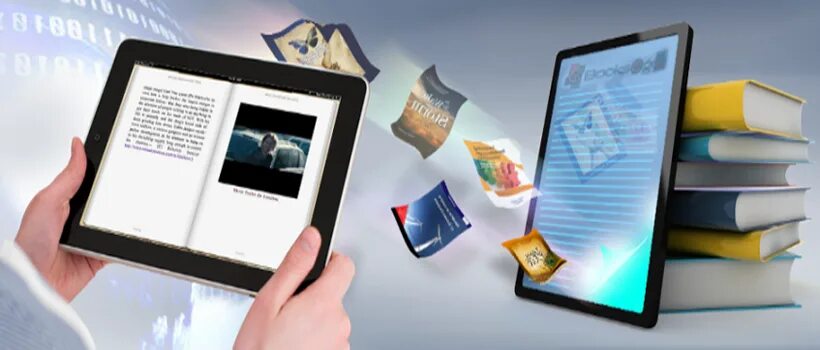 9,2%
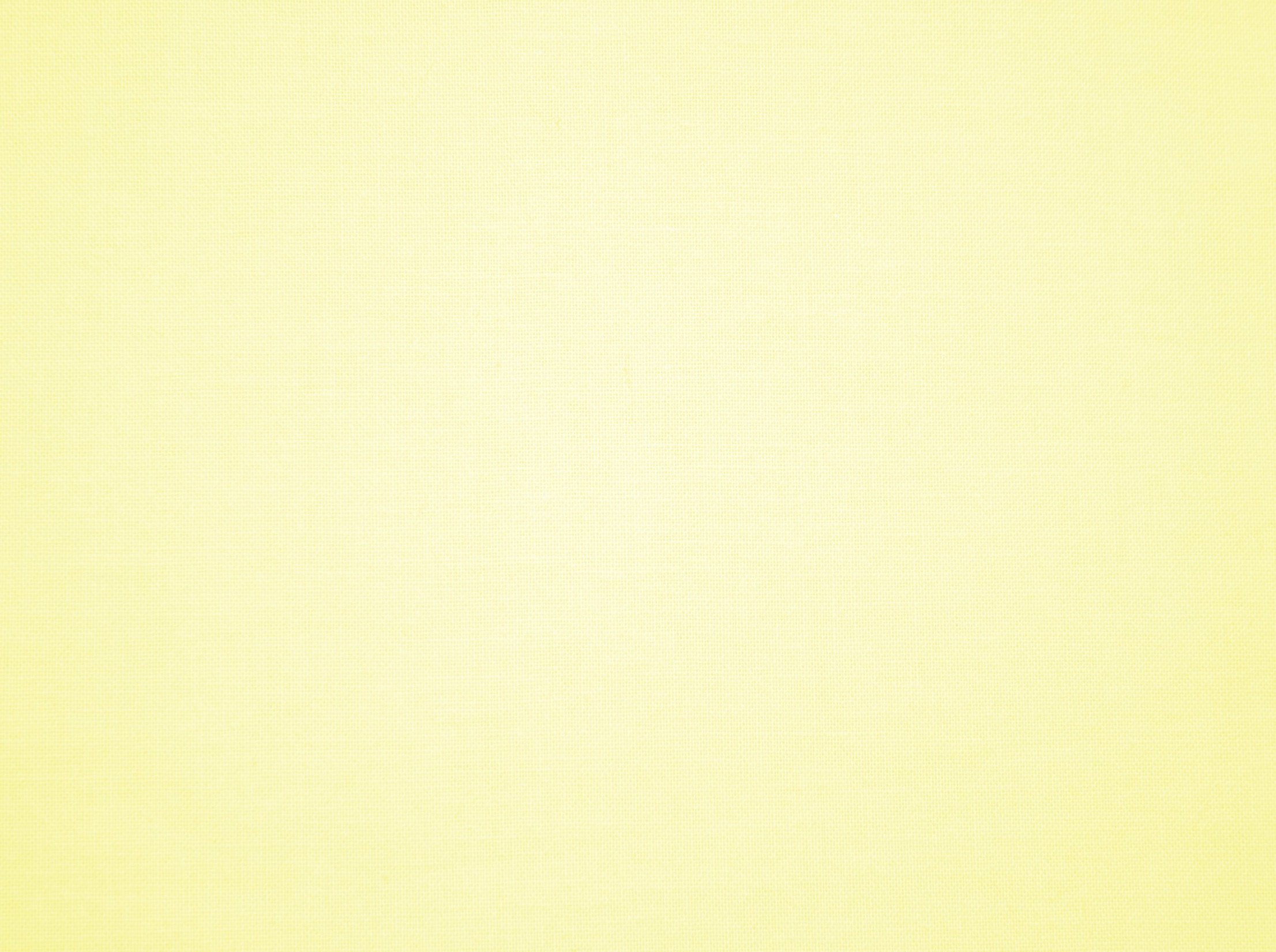 Спасибо за внимание!